مادة البرمجة الخطيةالمحاضرة الثانية
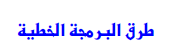 لطلبة كلية التربية الاساسية / قسم الرياضيات/ المرحلة الرابعة
اعداد
الاستاذ المساعد الدكتور 
حميد كاظم الزهيري
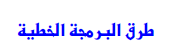 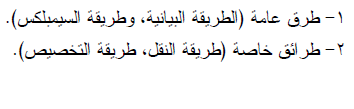 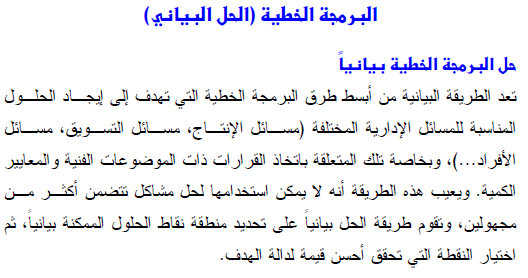 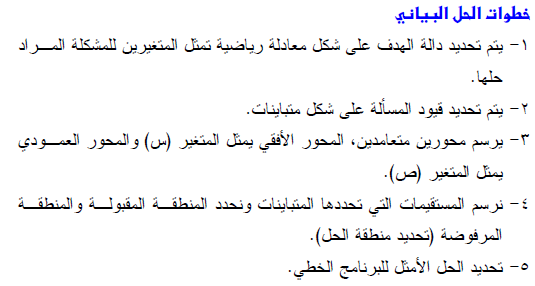 ملاحظات
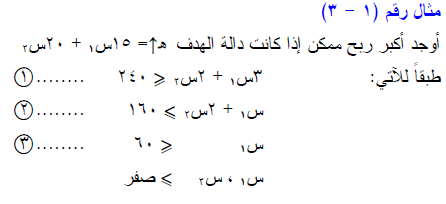 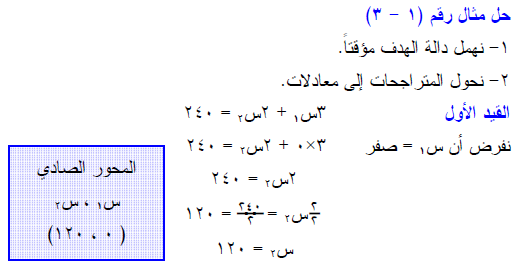 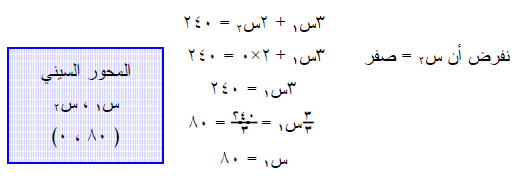 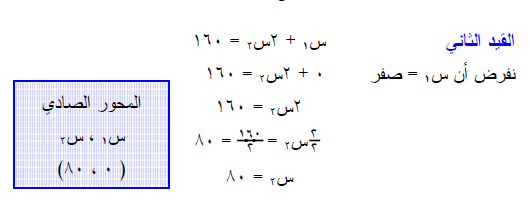 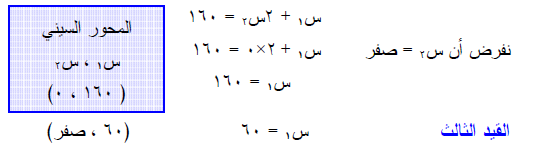 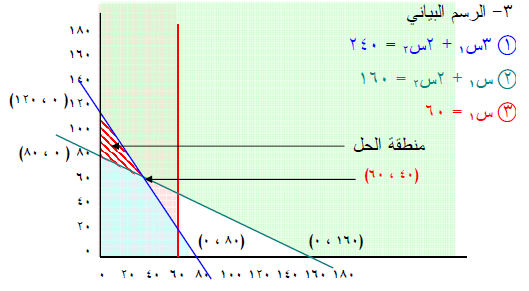 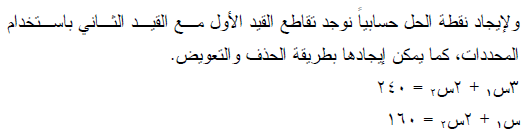 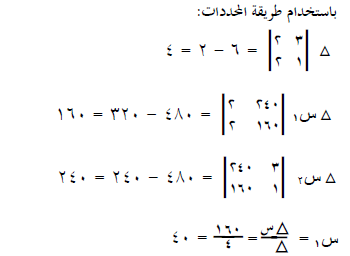 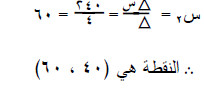 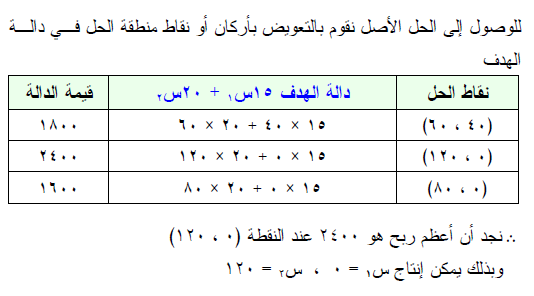 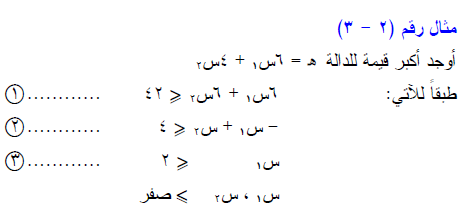 واجب بيتي
شكرا لحسن انتباهكم واصغائكم